Basic Structures
Few things are harder to put up with than the annoyance of a good example
Mark Twain
1
Basic structures
One entity
Two entities
Relationship descriptors as identifiers
A tree structure
2
One entity
No relationships
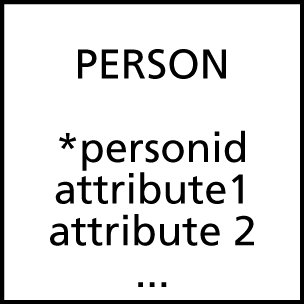 3
One entity
A 1:1 recursive relationship
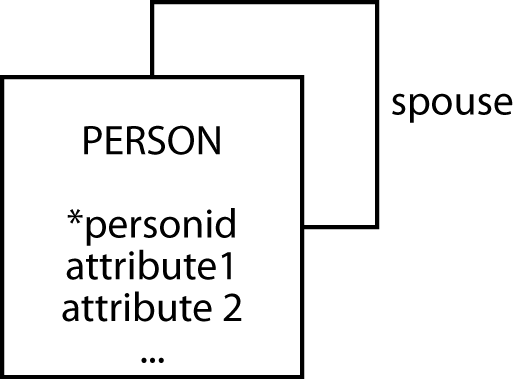 4
One entity
A recursive 1:m relationship
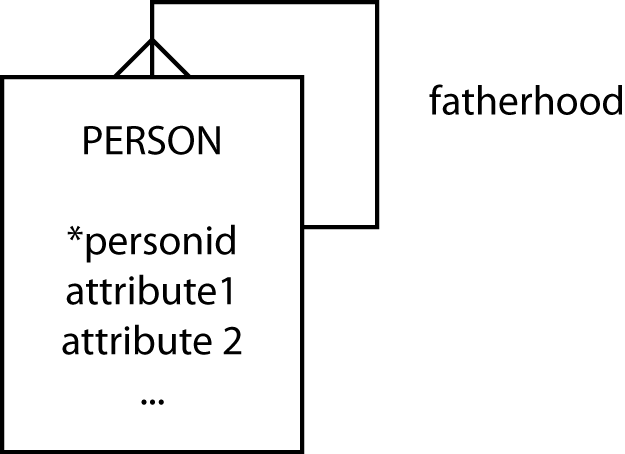 5
One entity
A recursive m:m relationship
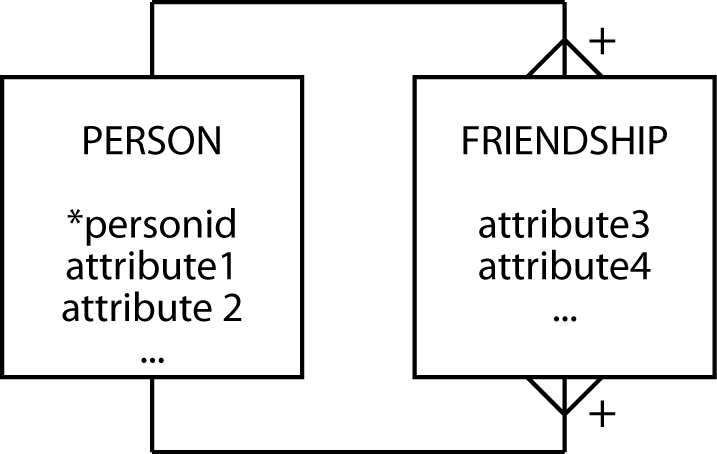 6
Two entities
A 1:1 relationship
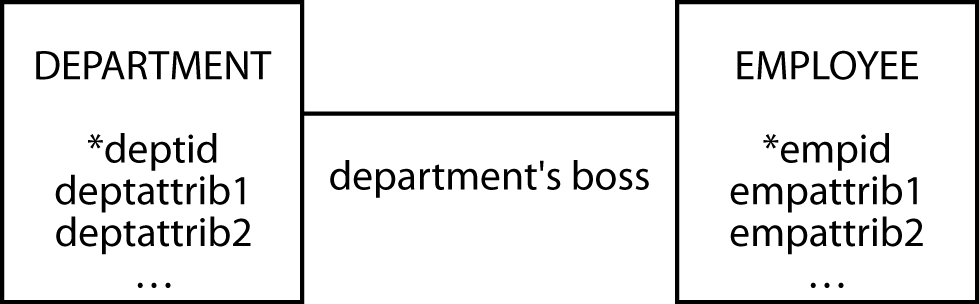 7
Two entities
A 1:m relationship
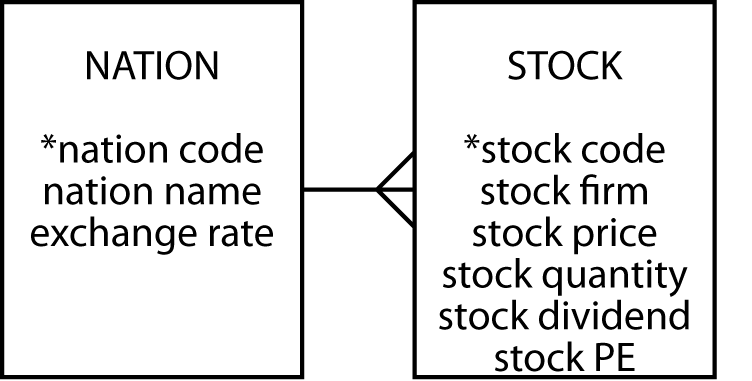 8
Two entities
An m:m relationship
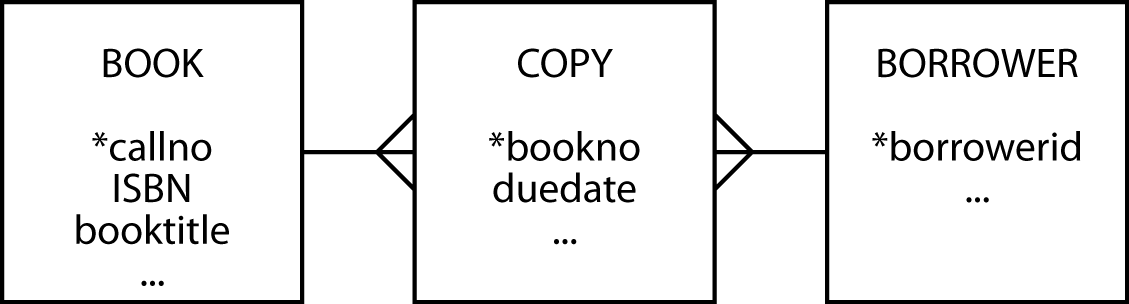 9
Relationship descriptors as identifiers
A dependent entity
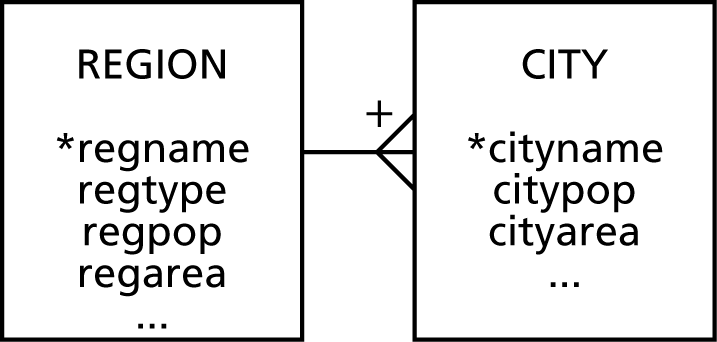 10
Relationship descriptors as identifiers
An associative entity
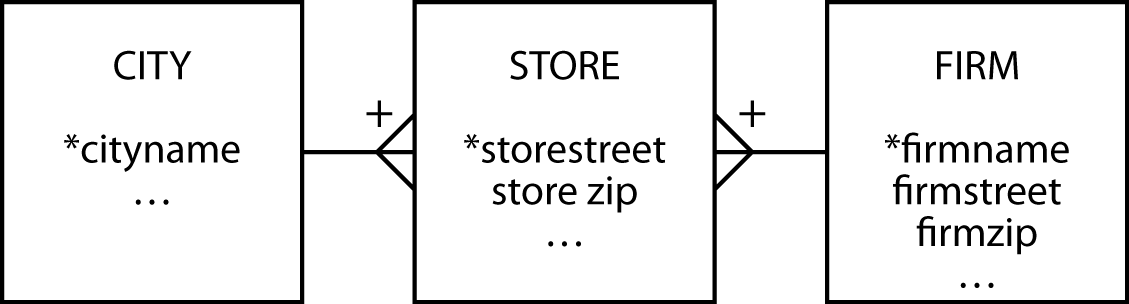 11
A tree structure
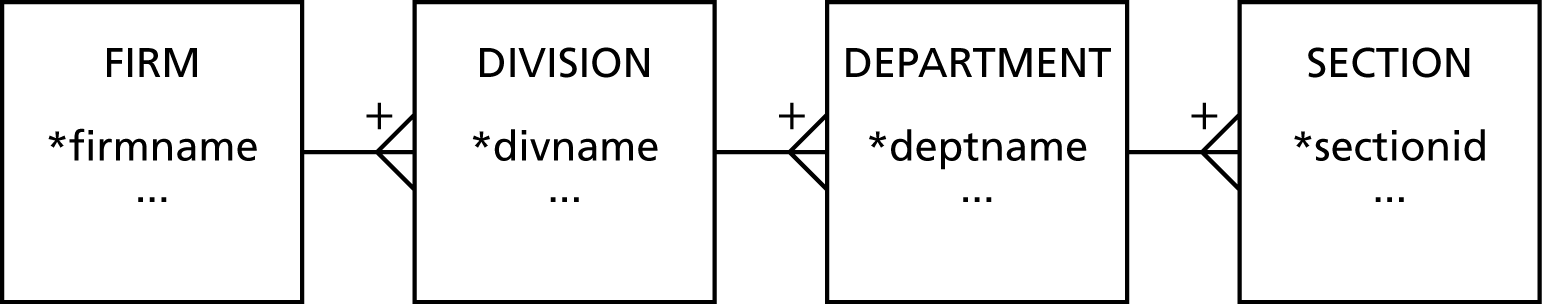 12
Recursive tree
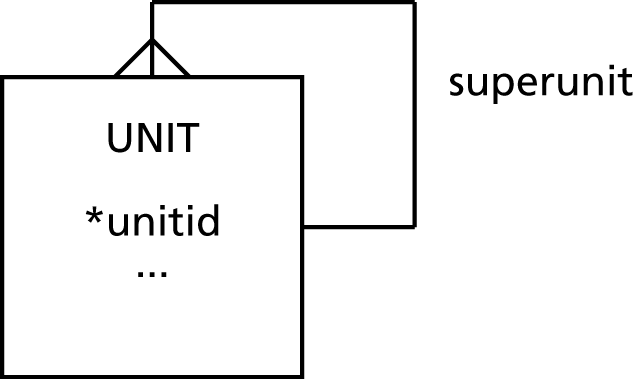 13
Key points
There are a few basic structures
All data models are constructed from these basic structures
14